Request for ReimbursementGuidelines and Forms
January 4, 2024
10:00 AM
MS Teams (virtual)
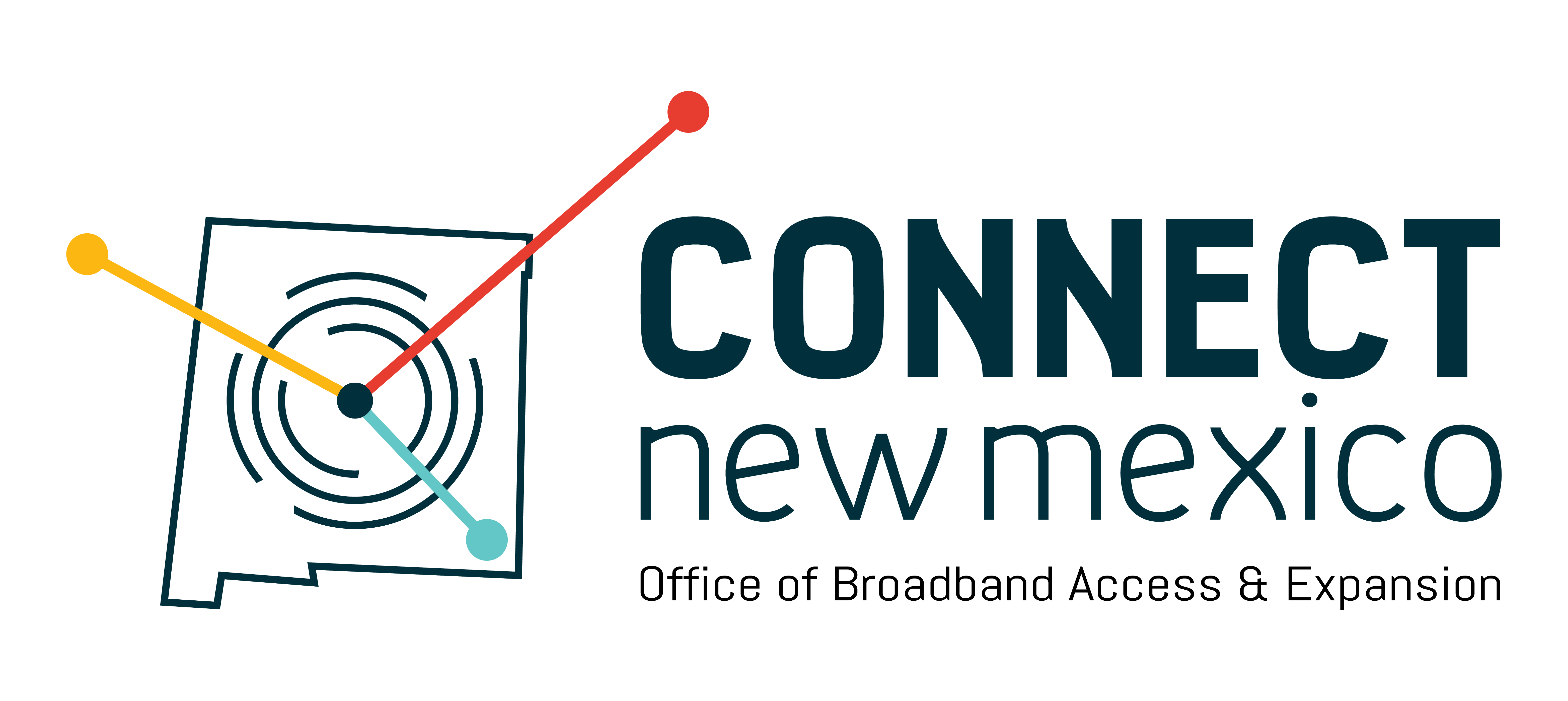 Request for Payment Form
Use Same information 
from your W-9
Request for Payment Form
This is from 
your Grants Manager
Request for Payment Form
This is from 
your application;
Expiration is Dec 31, 2026
Request for Payment Form
Keep a running track of each request sequentially; grant amount is what is on your PO
Request for Payment Form
This is a running total of your cumulative request amounts before this request over the period of performance
Request for Payment Form
This is equal to B – (D+E)
Request for Payment Form
Check this box
Request for Payment Form
There is a dropdown for each 
fiscal year on the form.
Request for Payment Form
Check these boxes.
Request for Payment Form
Make sure this section is signed by your
CFO/Fiscal Agent 
and by your Liaison in the Grant 
Agreement or authorized signatory 
authority
Notice of Obligation to Reimburse Form
Notice of Obligation to Reimburse Form
Same info as Request 
for Payment Form; the To: line
Will be the Project Manager for 
Your project
Notice of Obligation to Reimburse Form
Use a separate line for 
each vendor/amount
Notice of Obligation to Reimburse Form
Same as Request for 
Payment – keep a 
running total of all
Notices of Obligation;
sign and date to be
completed by liaison
or authorized rep.
Summary Report Template
Use the included template as a guide
Attach this to your request for reimbursement packet for review and approval
Request for Payment Checklist
See attachment in supporting documentation
Make sure all items are present in the packet
Submit packet to All.Vendors@doit.nm.gov
Frequently Asked Questions
How frequent can we request reimbursement?
No more frequently than monthly, but quarterly is preferred.
Are we expected to pay cash match first or can we carry match percentage over the life of the grant?
It is best to carry over the life of the grant and is easiest for all parties to track this way. Note your grant-cash match percentage breakdown in your summary report.
How do we support payroll reimbursement?
Timesheets, queries from your financial system that designate personnel, and similar which does not violate personal identifiable information rules and regulations will be required to support any payments for reimbursements involving personnel. This may come up in a future audit, and you will need to be able to produce this timely.
Sample: Position, approved hourly rate, hours worked, summary of tasks completed
Where can I go for questions on the program, to request a copy of this and future presentations, and future recordings?
You can check the website: https://connect.nm.gov/arpa-compliance.html 
You can reach Lee directly: lee.gagnon@connect.nm.gov 
You can use the shared mailbox: broadbandpilot@connect.nm.gov